Welcome
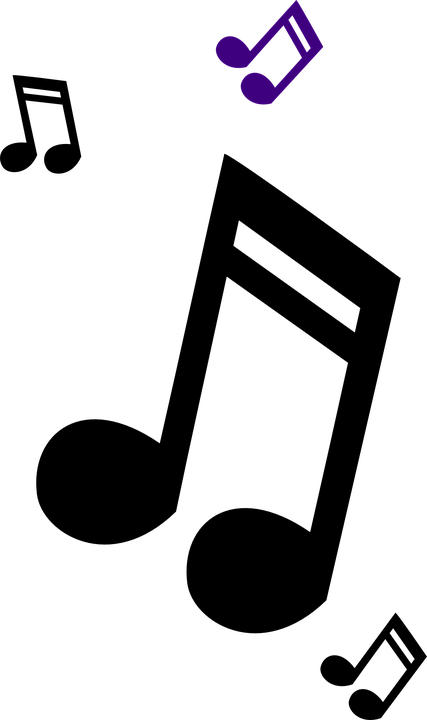 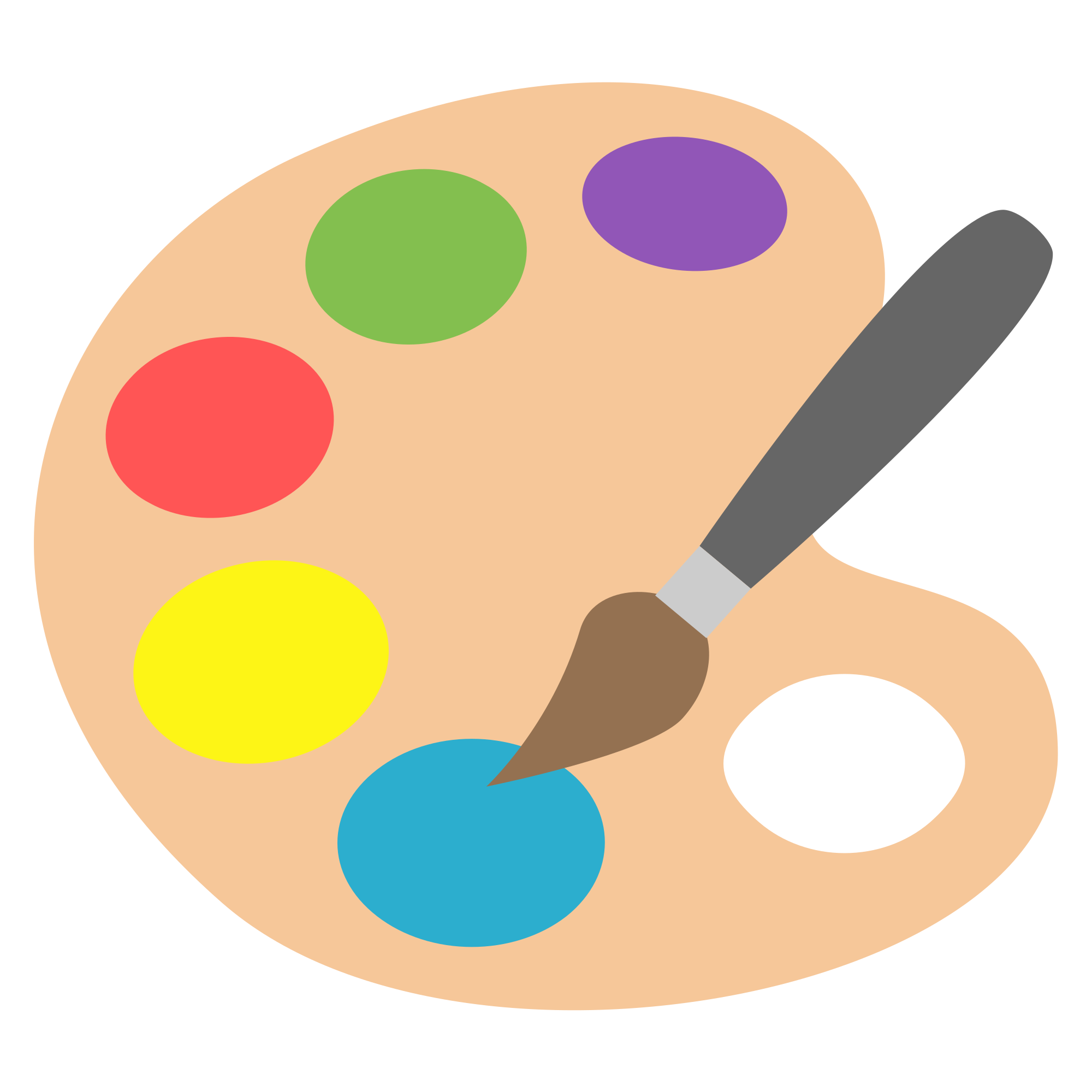 to
Plato Academy Tampa
Music & Art
with Ms. Boylan and Mrs. Kurasz
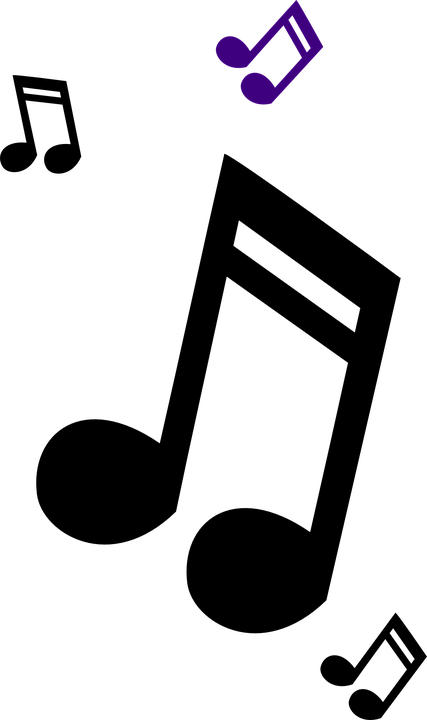 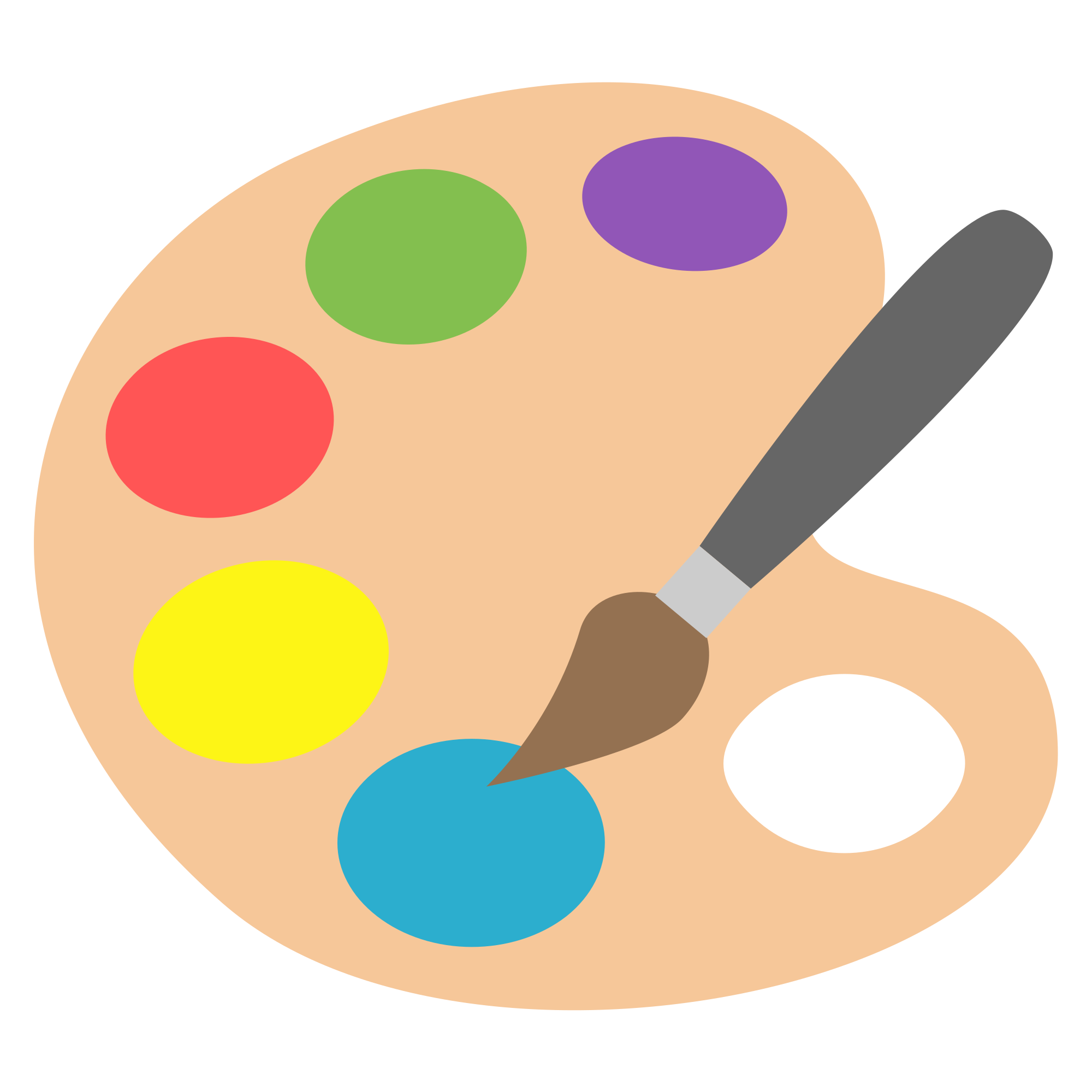 Fun Facts
Ms. Boylan
Mrs. Kurasz
Went to Western Illinois University and the University of Tampa
Was an “au pair” (governess) with a French family
Has 5 kitties: P.K. McWhiskers, Itty Bitty Kitty, Callie Cat, E.T. and Tiger
Teaches private piano lessons
Loves: purple and movies
Went to the University of Central Florida
Worked at Disney World
Has a son named Stanley
Favorite Colors:         purple and teal
Love: Hello Kitty
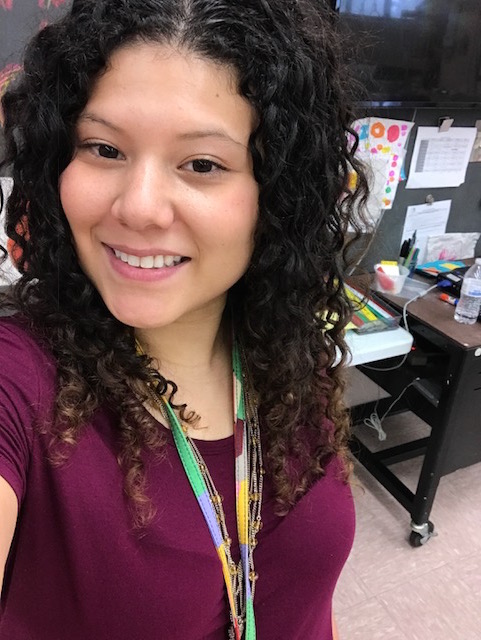 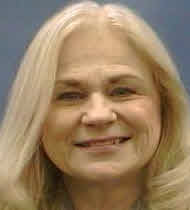 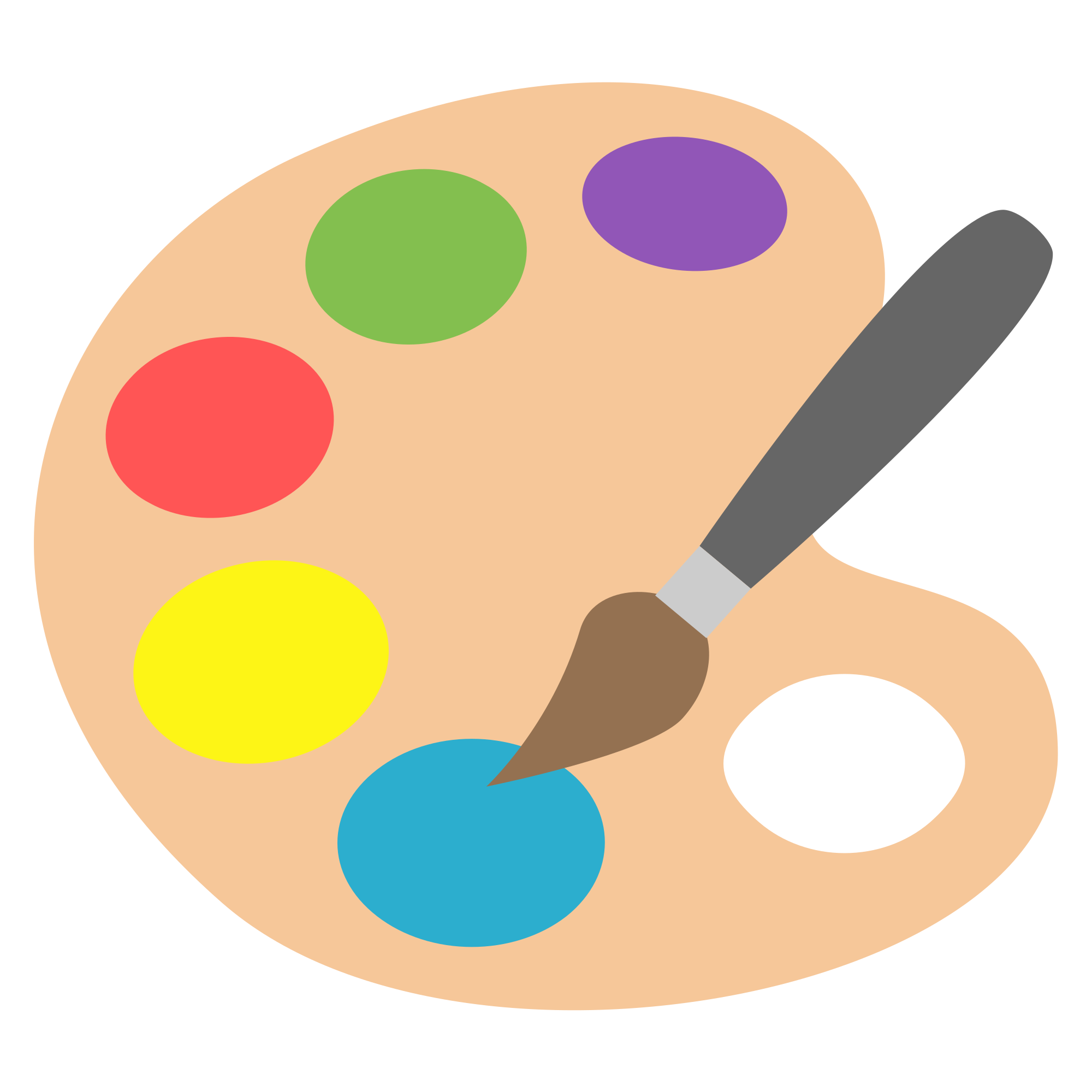 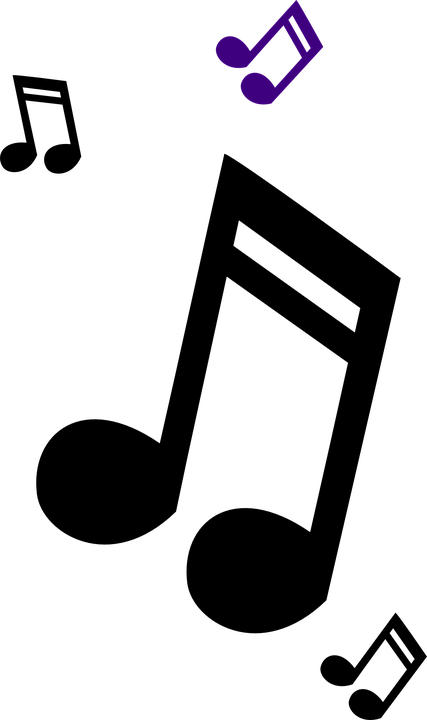 Art and Music Schedule
Expectations
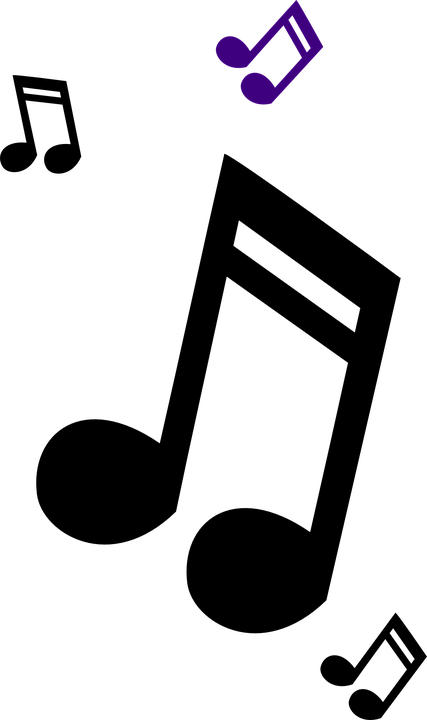 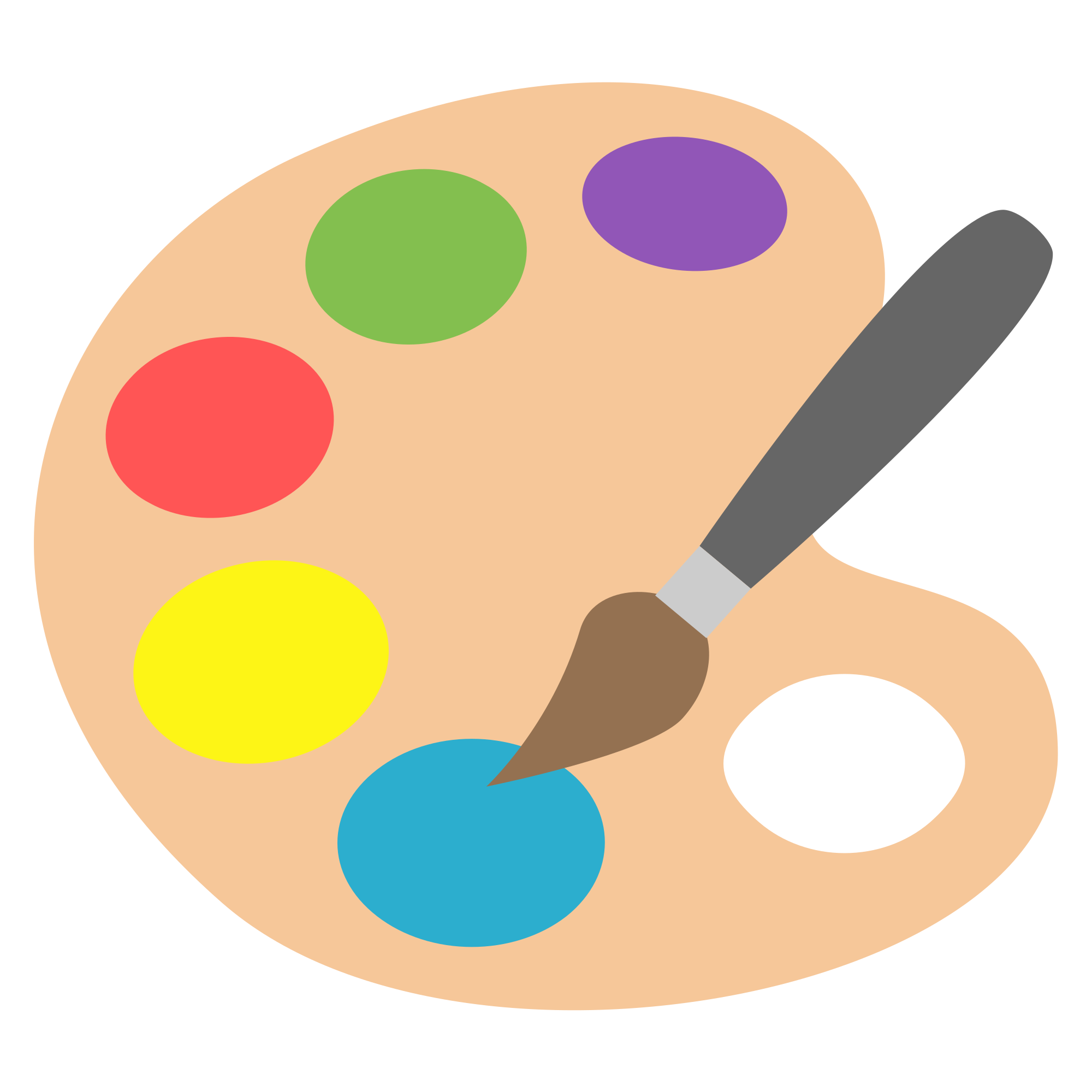 Music and Art
Always raise your hand
Remember safety
Treat others, yourself, the 	instruments and 	materials 	with respect
Imagine and Invent your own 	ideas
Stay in your seat
Talk quietly
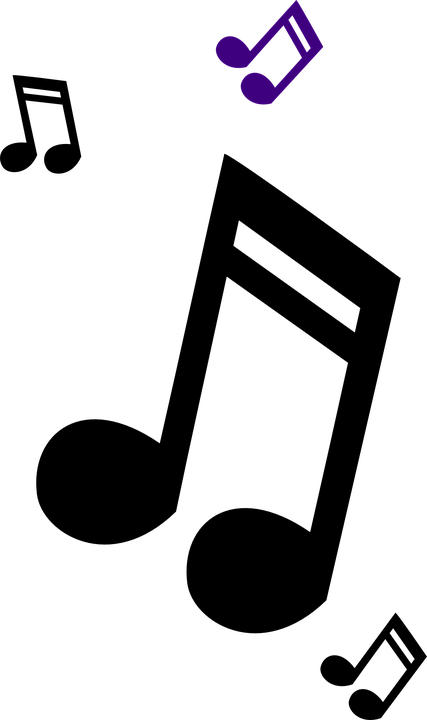 Wish List
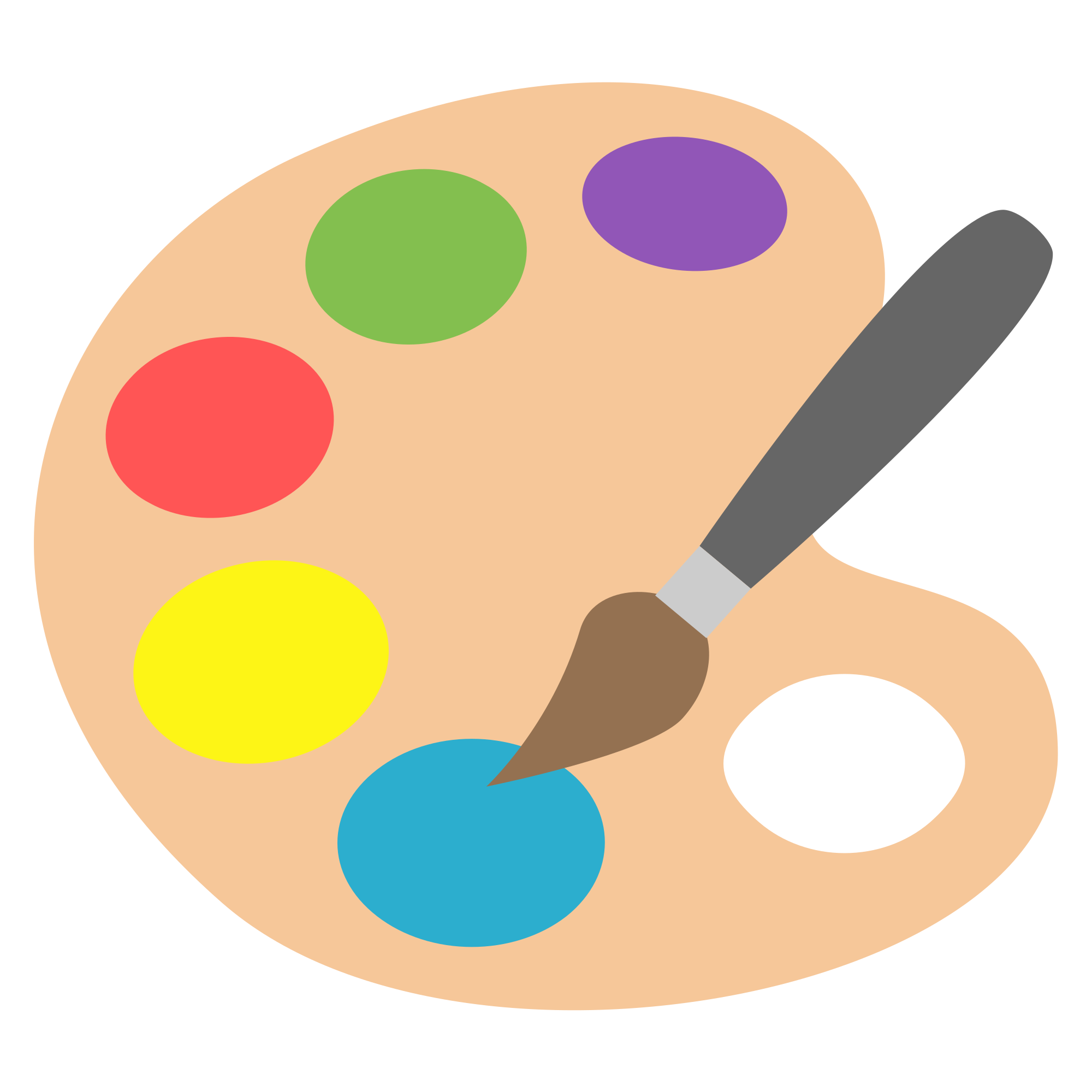 Art
Music
Complete the “Buy-a-Key” program toward Yamaha CVP 709 Clavinova
($100 per key and an opportunity to sign the permanent keyboard chart!)
Patterned or brightly colored Duct Tape! (no Scotch Brand please)
Black Sharpies
Markers
Colored pencils
White poster board
Pink erasers
Oil pastels
Pencils (any kind)
Tissues
Baby wipes or disinfectant wipes
Empty clear plastic soup containers
Empty large yogurt containers
Empty plastic egg cartons
Volunteer Opportunities
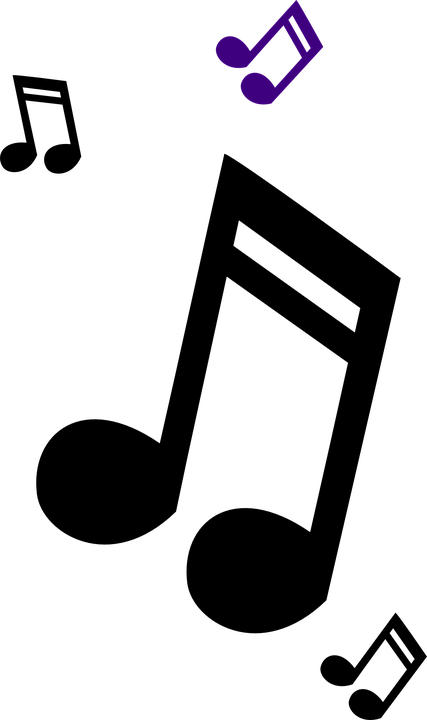 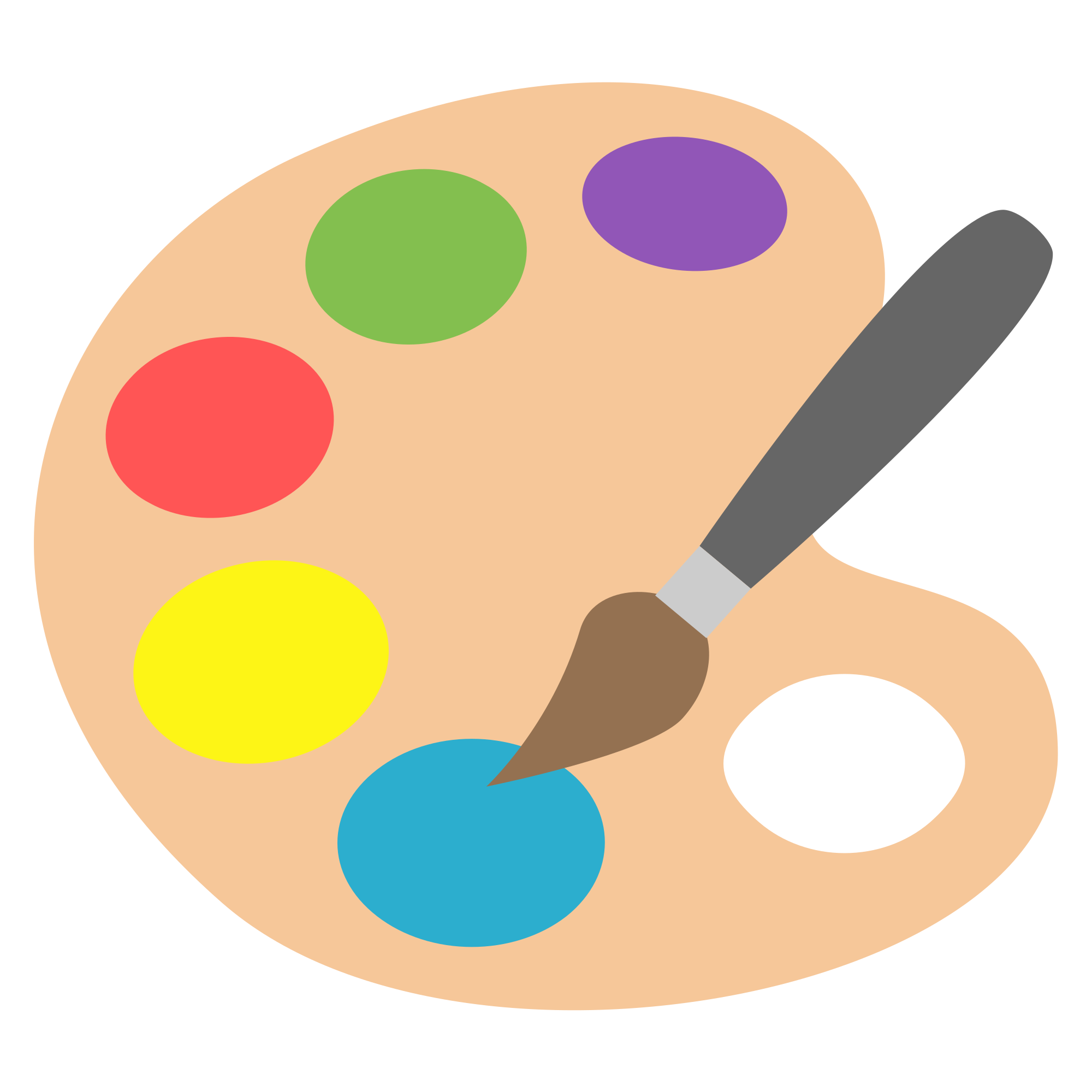 Art
Music
Decorations for concerts/musicals (gather items, decorate gym)
Props (gather or create items)
Set (design and produce backdrops for concerts)
Musicians welcome to visit as a guest performer in class!
Creating student art portfolios            (in the art room or at home!)
Square 1 Art Fundraiser product delivery (on the school campus)
Fine Arts Night preparation and station hosting at the event
All volunteers must complete the application process for Hillsborough County Schools.
Contact Mrs. Kurasz or Ms. Boylan if you are interested in volunteering in the music/art room!
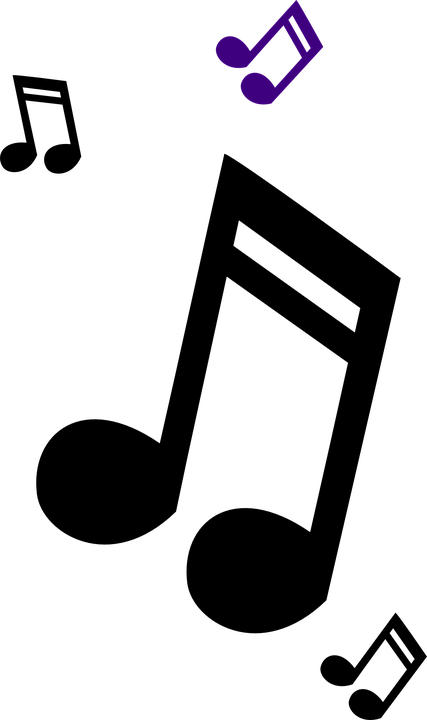 Clubs
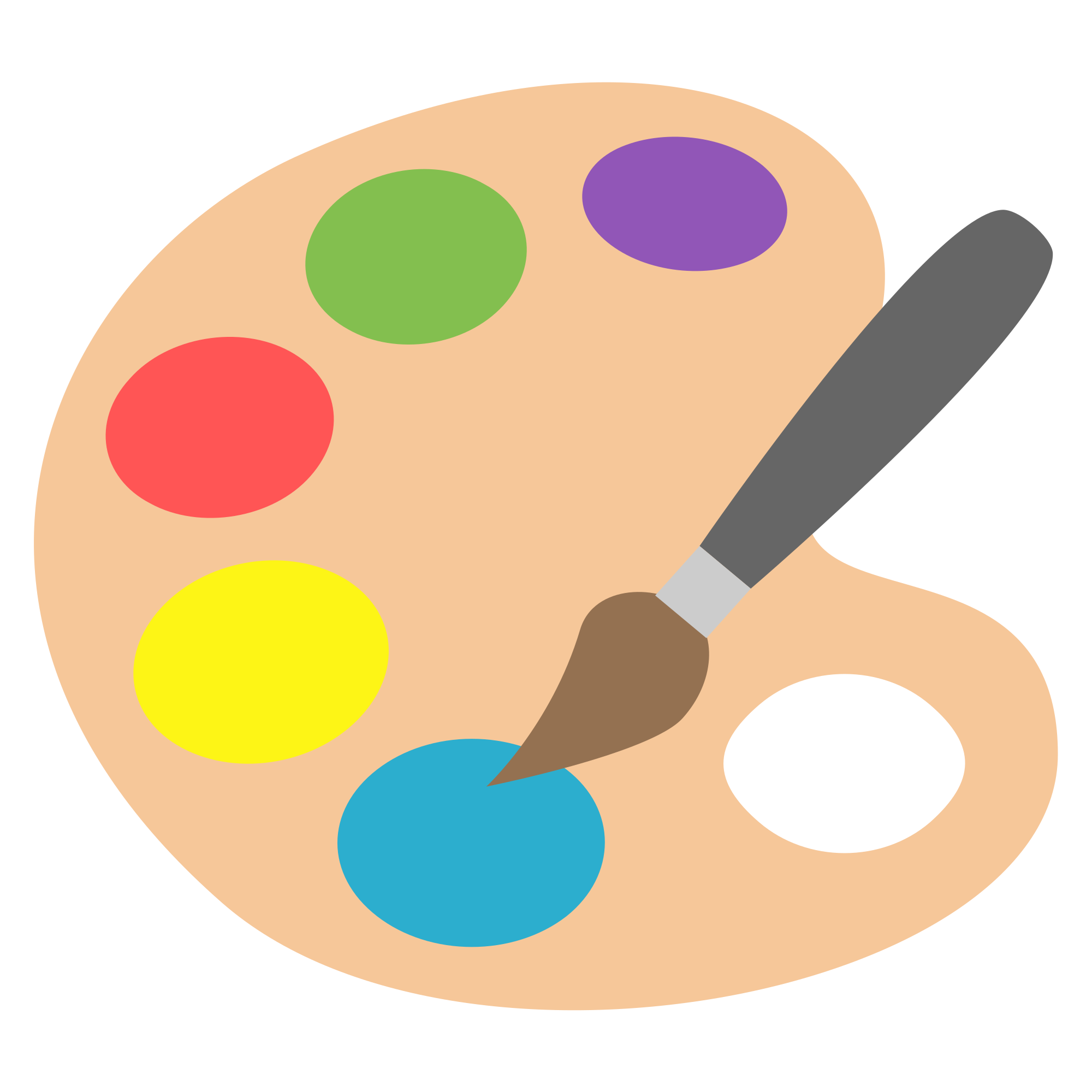 Art
Music
Music Club will focus on
 small group keyboard instruction, beginning techniques, 
note reading, 
and musical terms.

More information coming soon!
After School Art Club will explore various art mediums, such as, painting, drawing, and collage. Participants will learn about master artists, unconventional artists, and create artworks using learned techniques.
More information coming soon!
Art Fundraiser
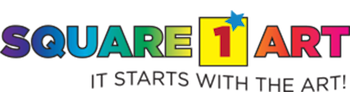 Important Dates:

ORDERS DUE: 
October 30th 

ORDERS ARRIVE: 
November 16th
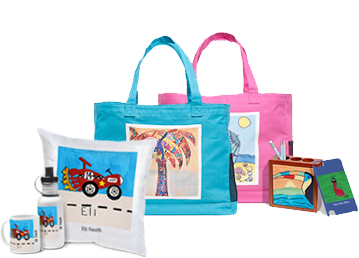 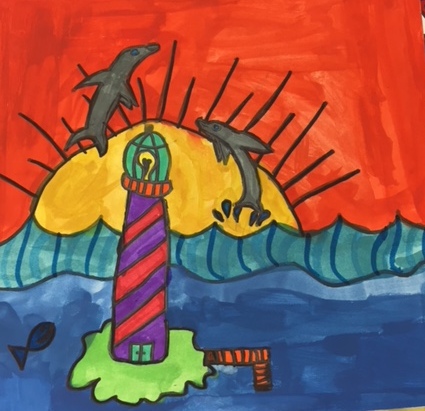 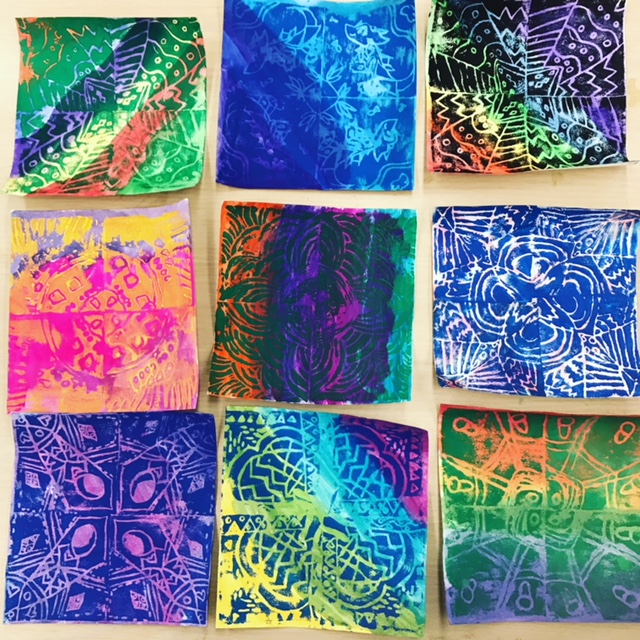 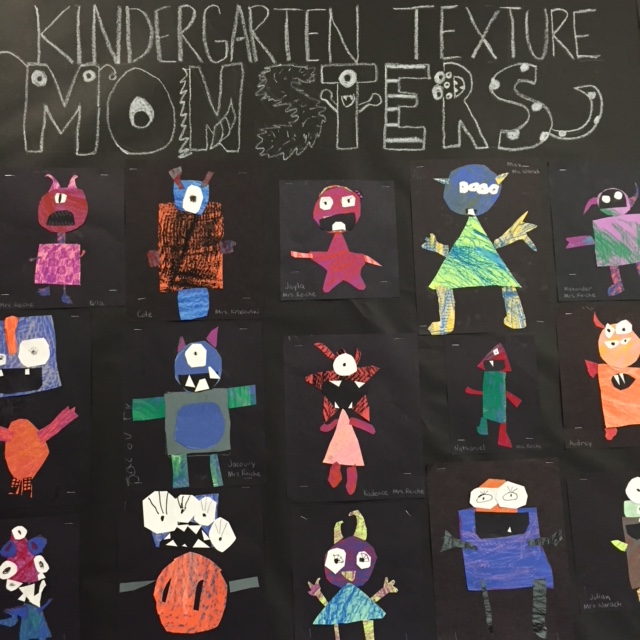 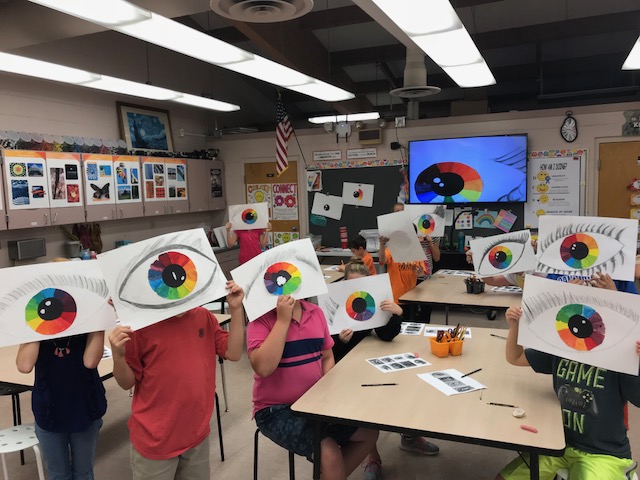 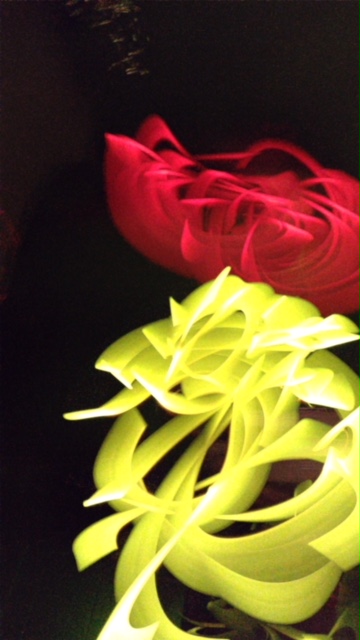 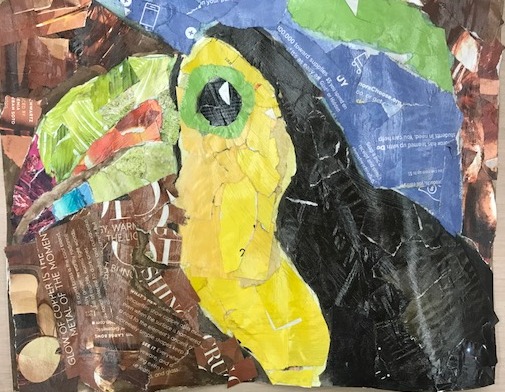 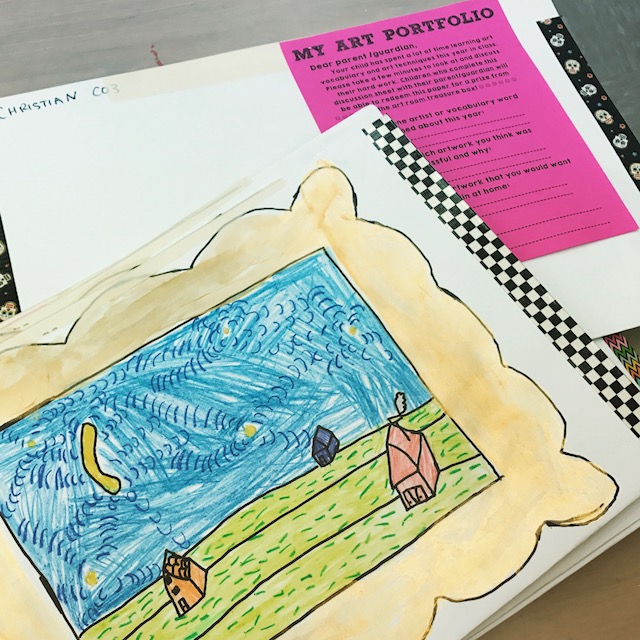 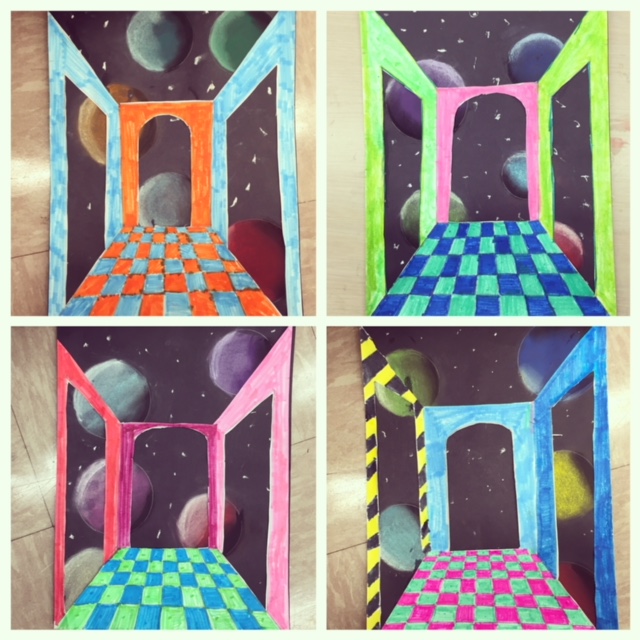 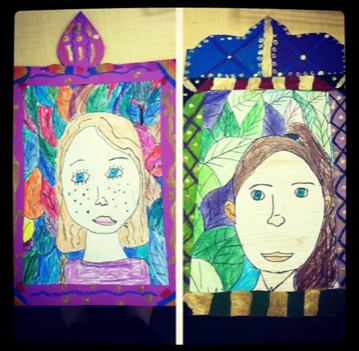 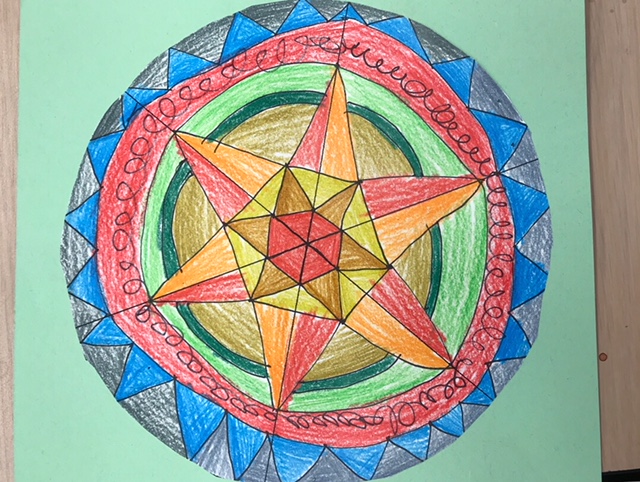 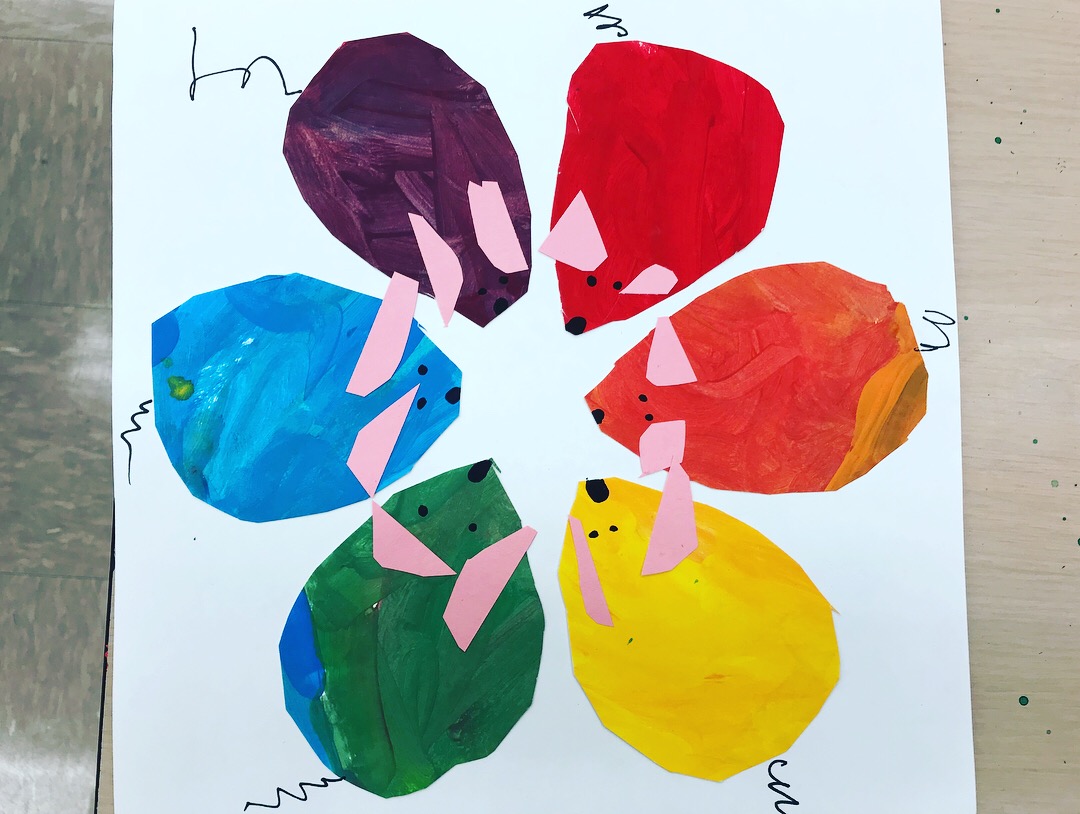